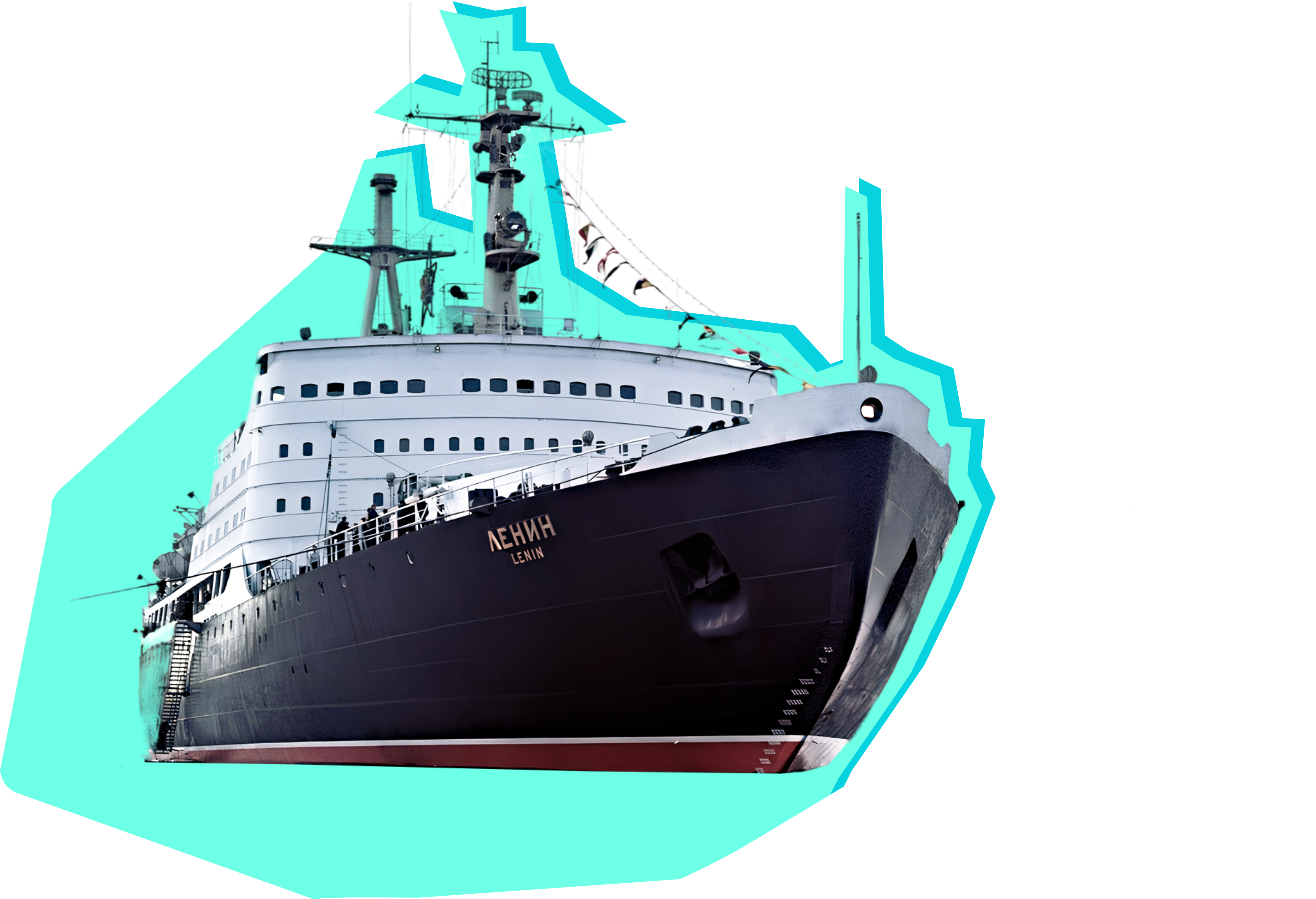 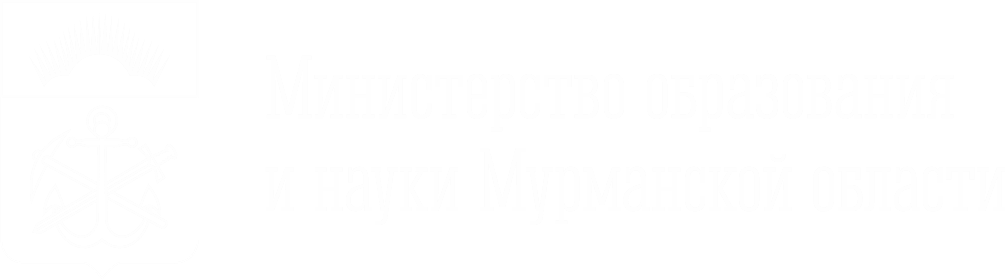 На Севере – наука!
11 апреля 2025 года
#насевережить
Научные центры Мурманской области
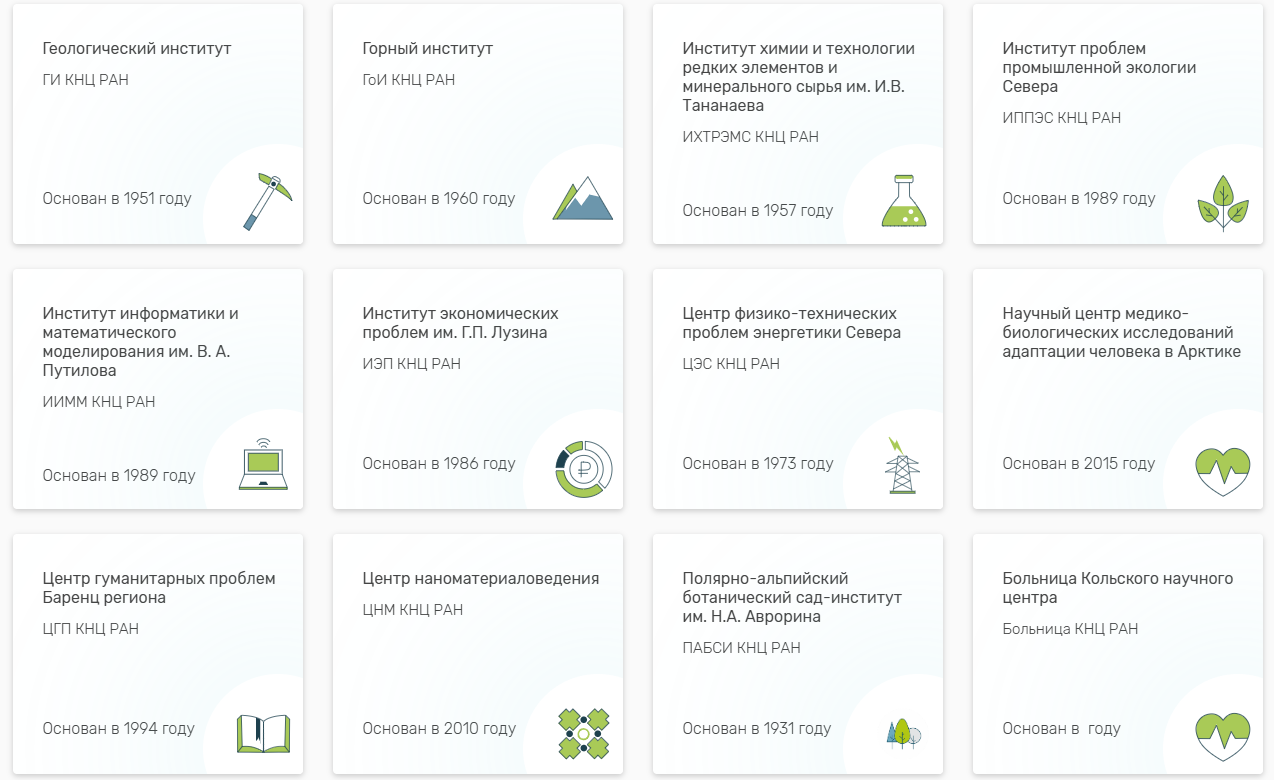 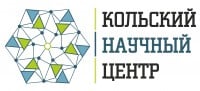 На Севере – наука!
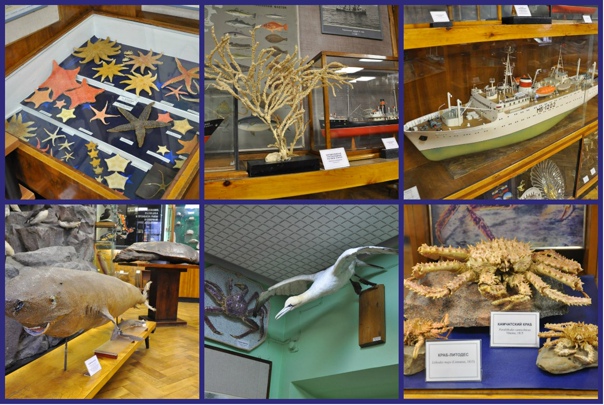 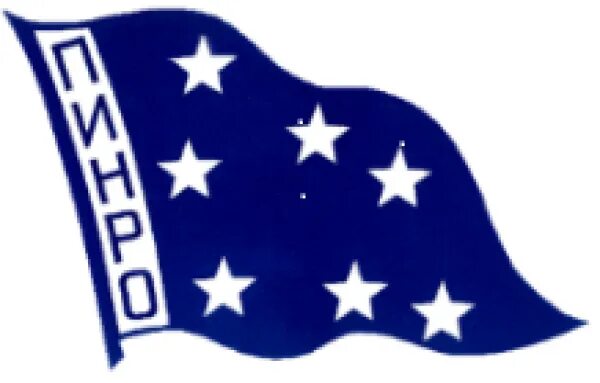 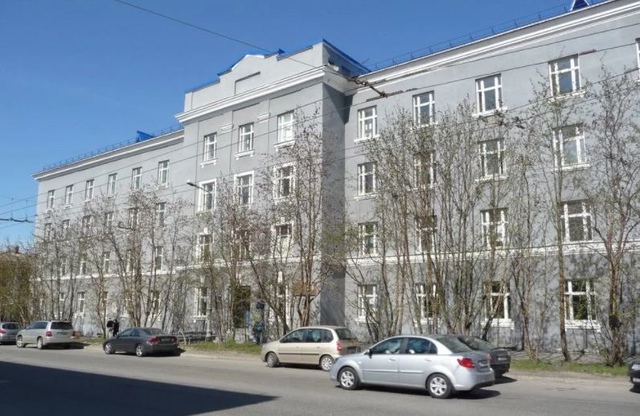 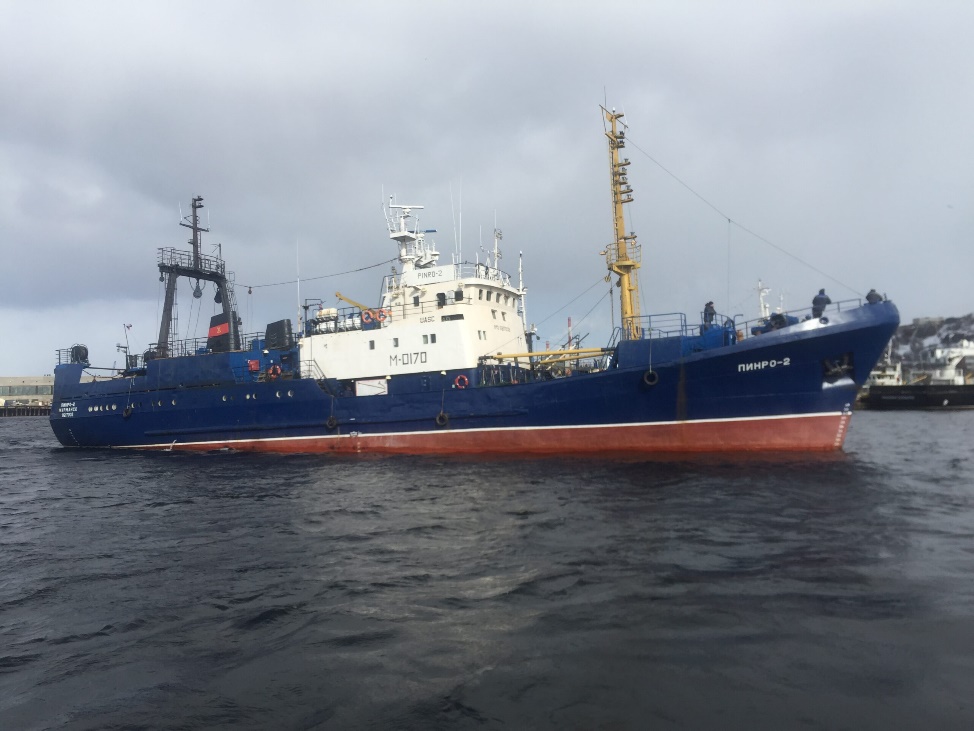 На Севере – наука!
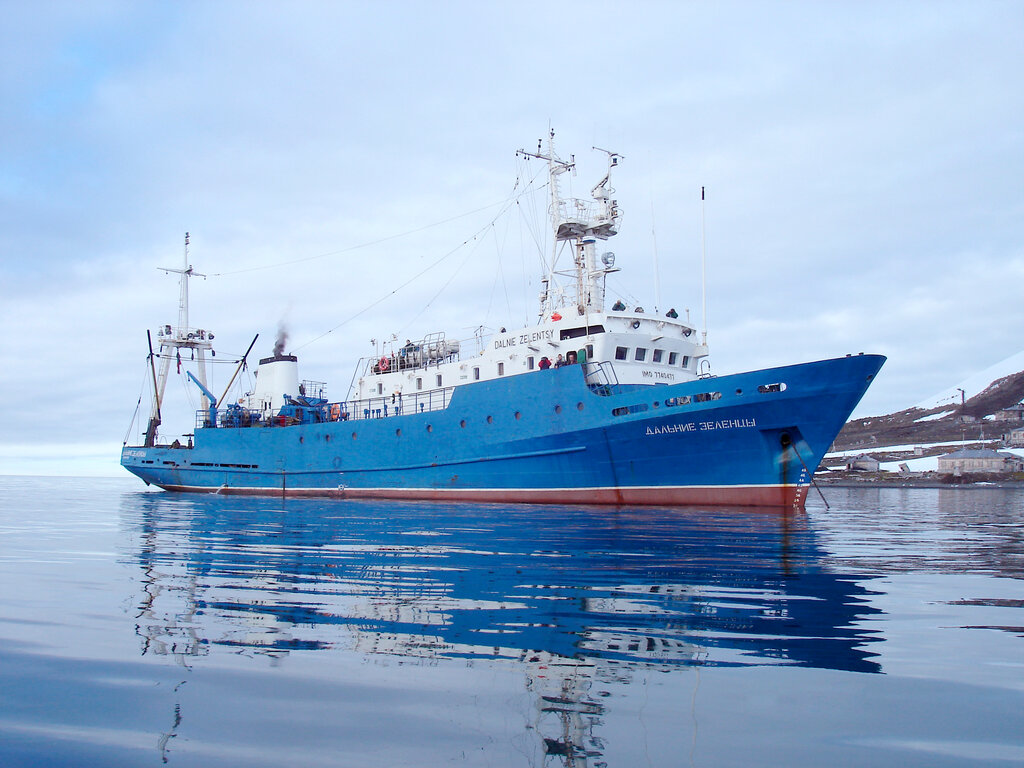 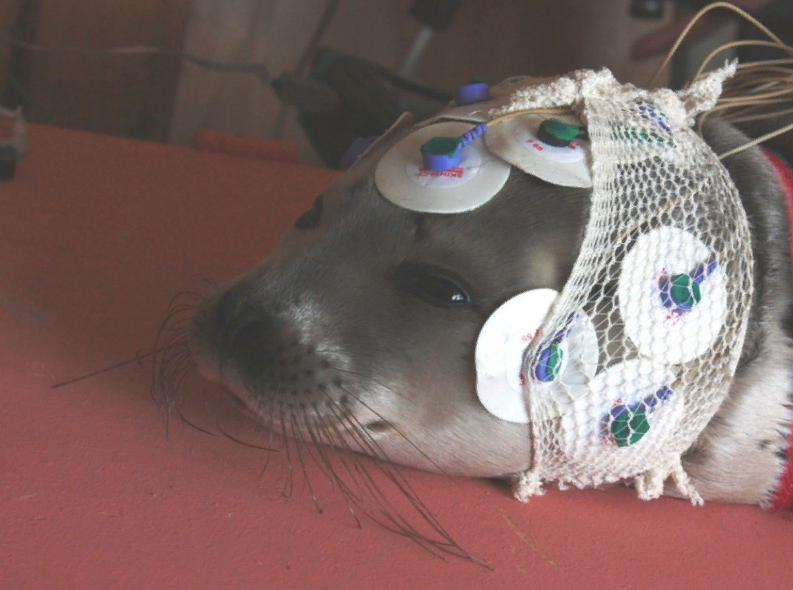 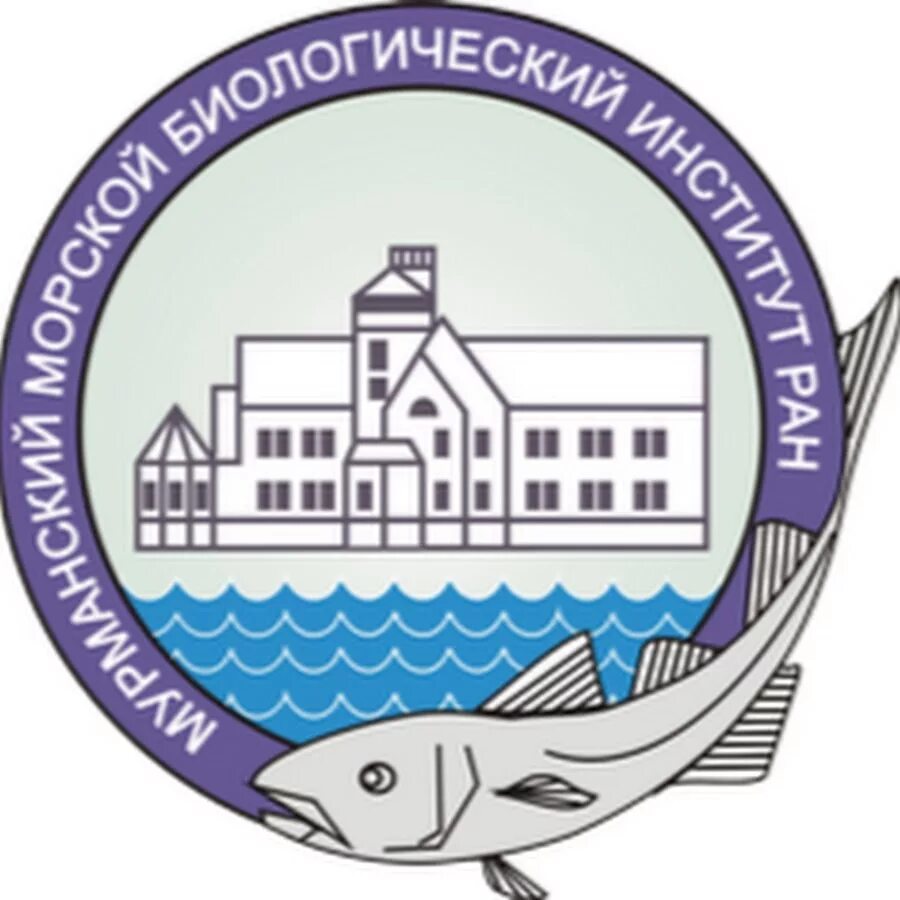 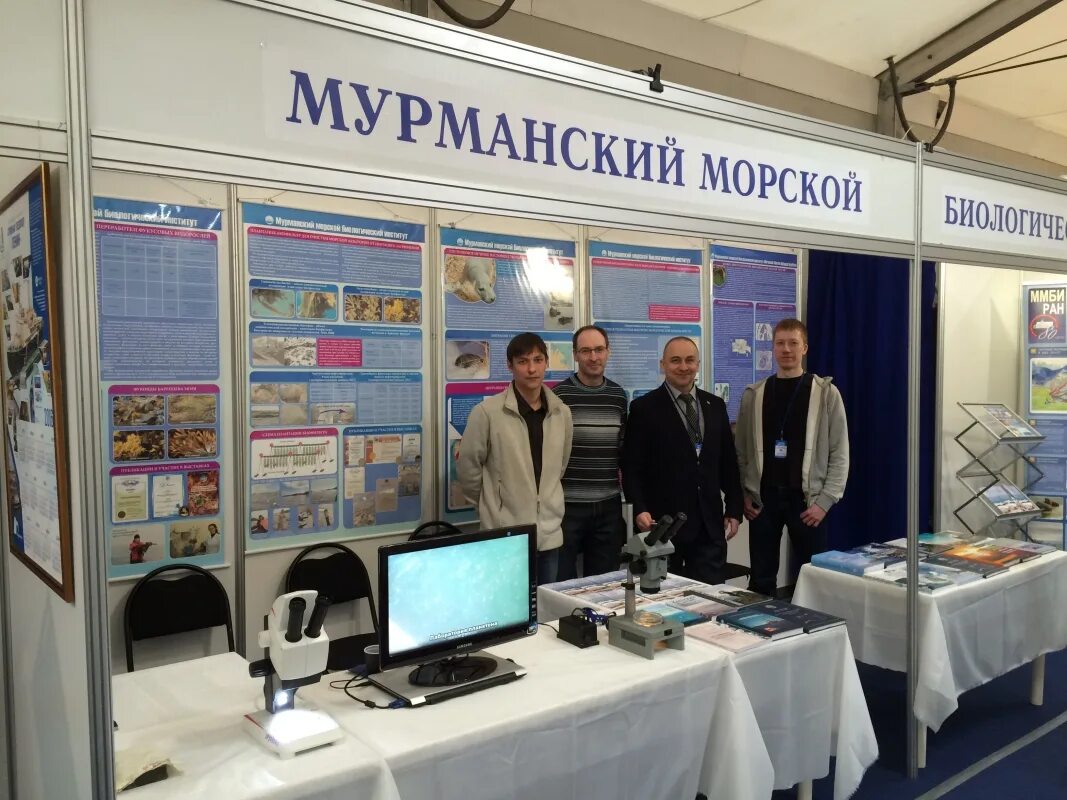 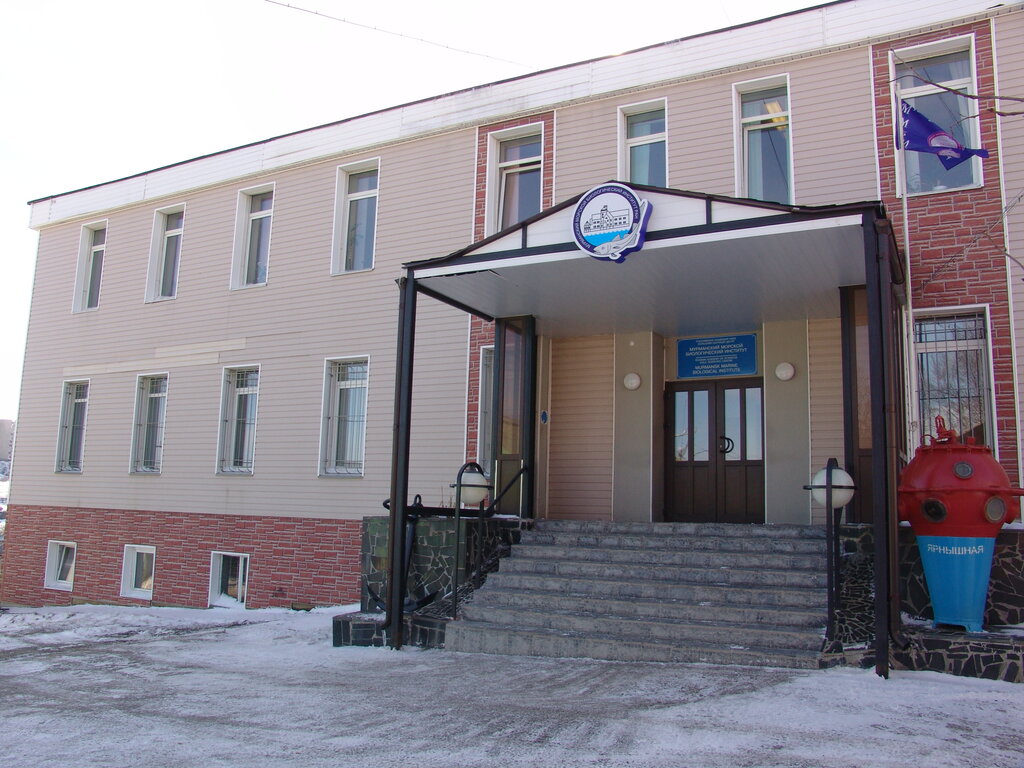 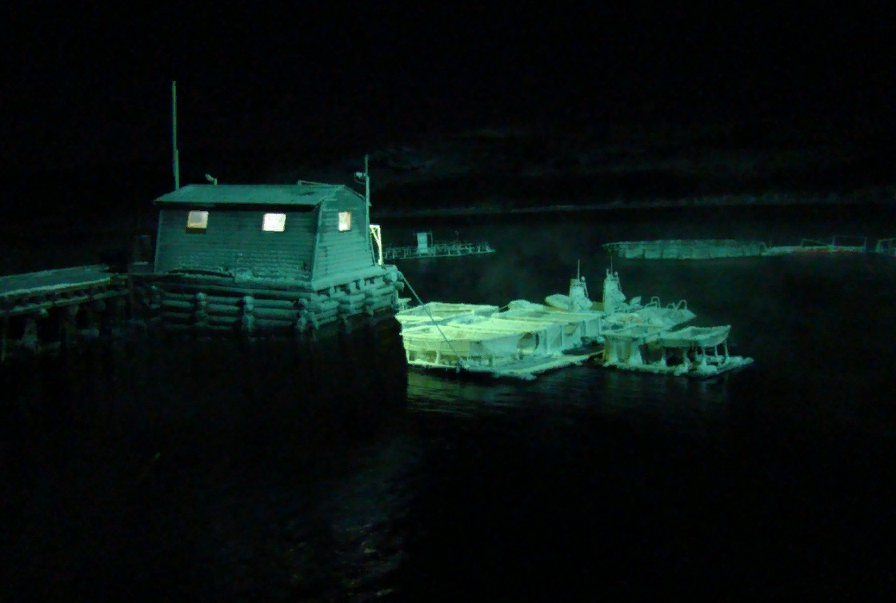 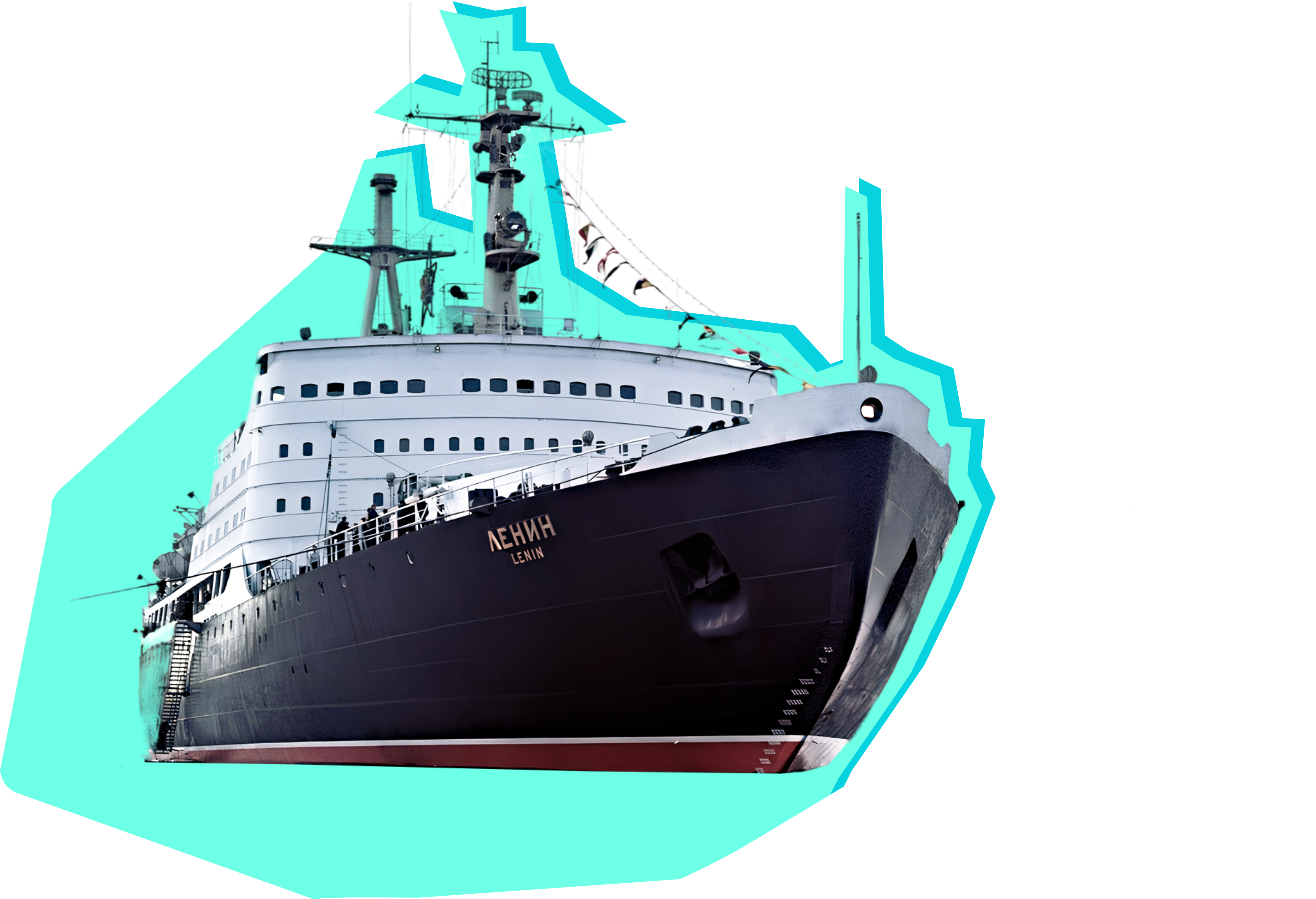 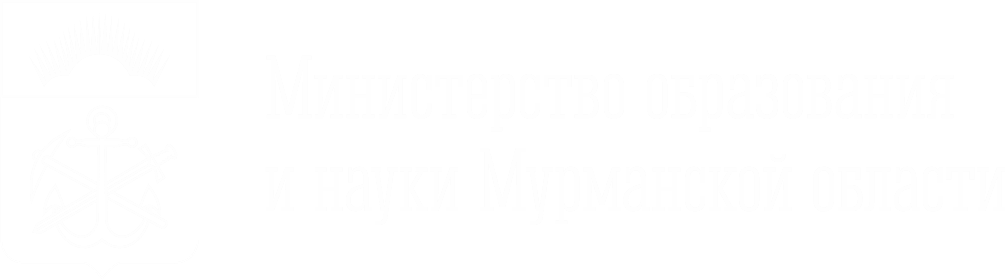 На Севере – наука!
11 апреля 2025 года
#насевережить